Art Term 2
Food & Pop Art
Using the sheets provided (if working from home these are on the shadow curriculum as ‘food images – resources’)
Copy the clip art style images in preparation for a final A3 piece (see next slide)
You should try drawing and colouring different size food images to help make a more dynamic final outcome.
You do not have to include backgrounds of block colour or dots at this stage.
Aim to fill one A4 side with between 6-8 images.
Use felt pen where possible otherwise colour pencils will do.
A3 Final piece
Using the images of food that you have already drawn you now need to divide up a double page into sections. Think of a comic book approach.
Some food items will be long and slim, others wide but short etc… this will guide you as to how you section up the page.
Consider drawing some of your food items so they extend beyond the section – see the image of a shrimp on the next slide.
Each section should make use of either a block colour background or the regimental dot technique.
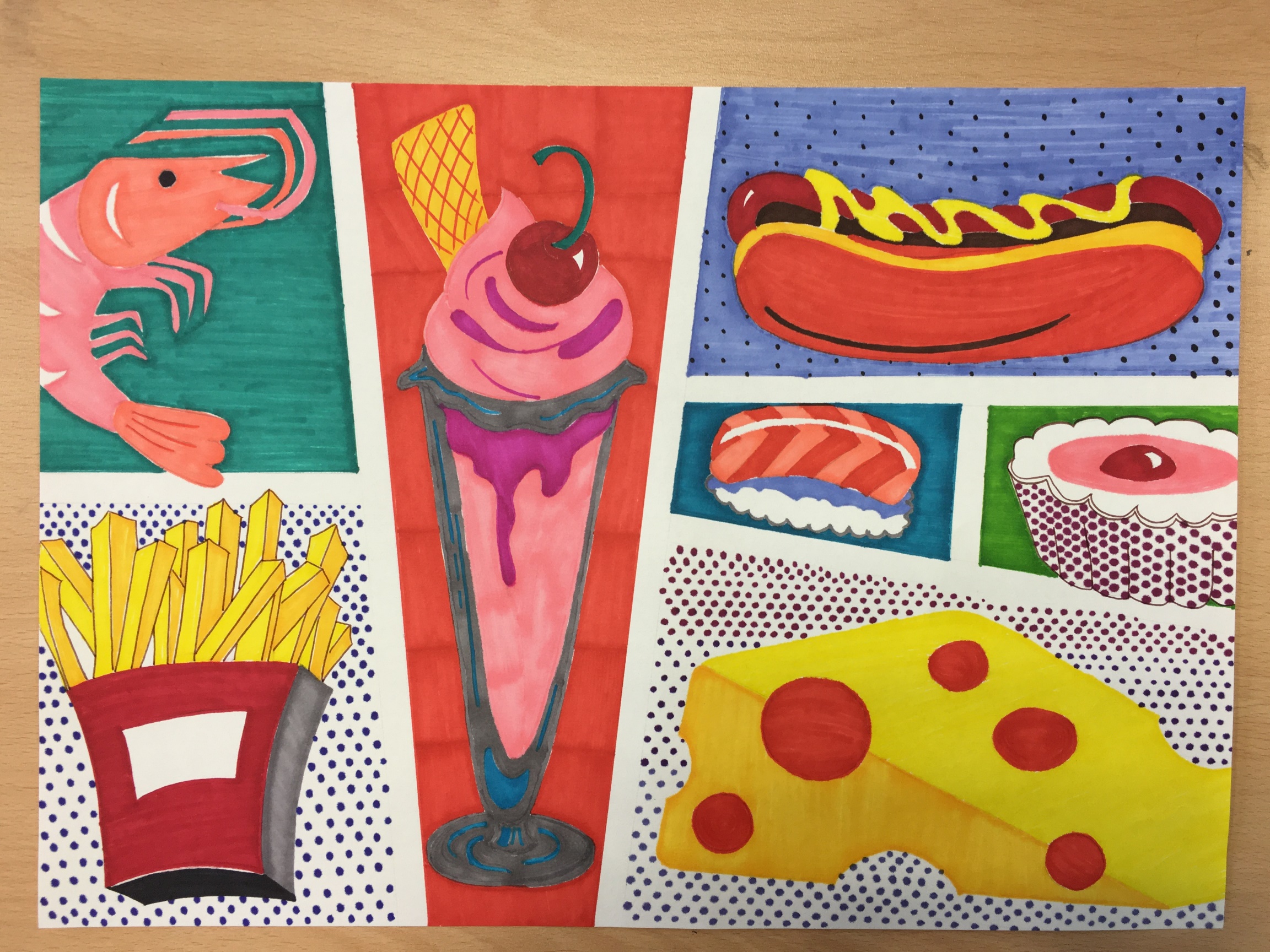